Plants Genome modification
SoGem 2019
How’s the world looks right now ?
Famine
WAR
Malnutrition
How’s the world looks right now ?
Famine
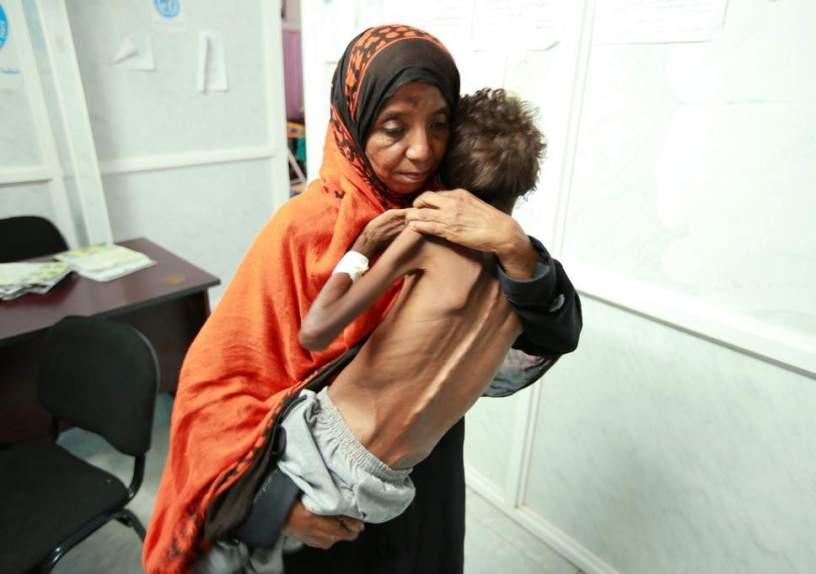 WAR
Malnutrition
How’s the world looks right now ?
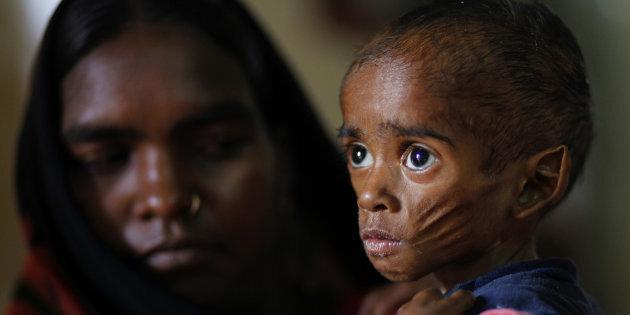 Famine
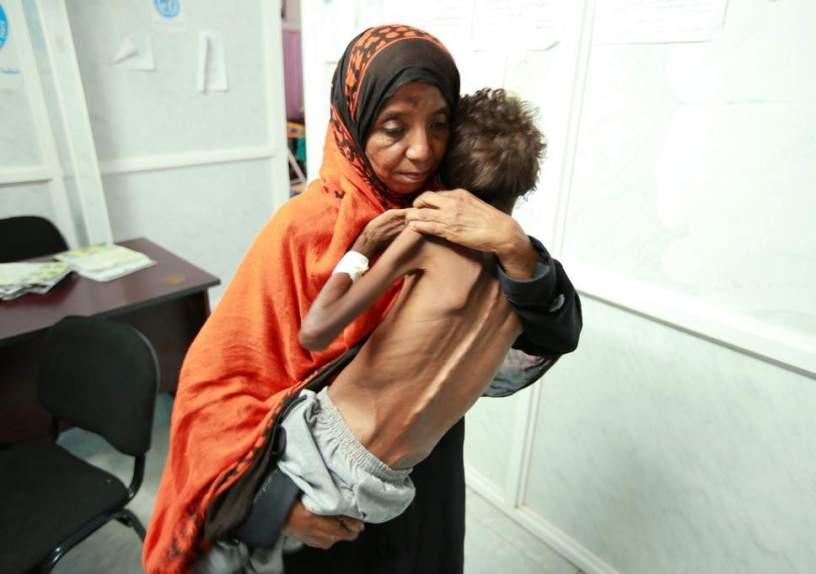 WAR
Malnutrition
How’s the world looks right now ?
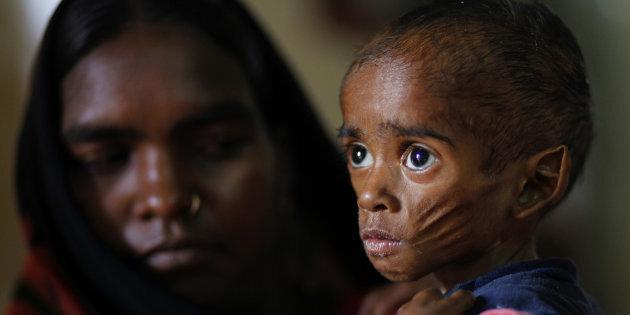 Famine
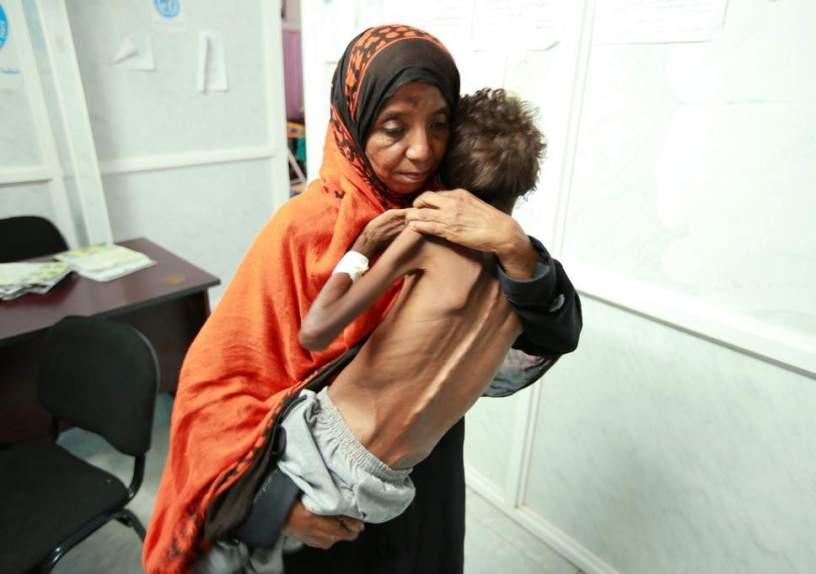 WAR
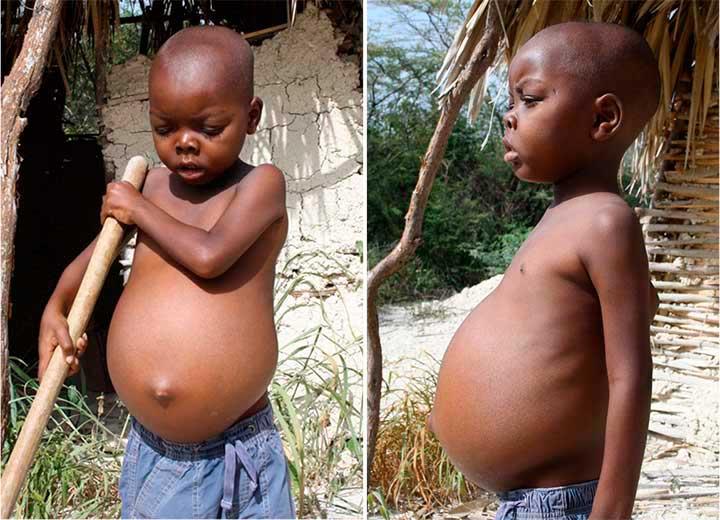 Malnutrition
An estimate of the problem
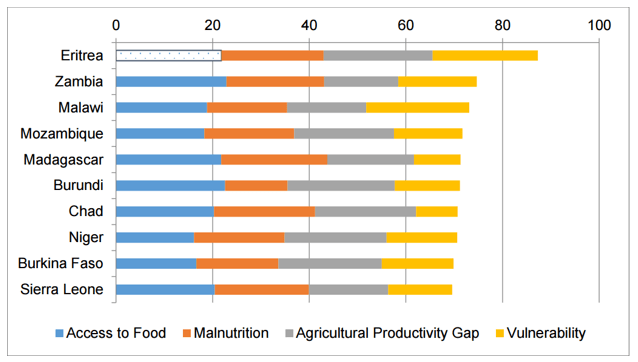 Possible Solution?
Higher crops yield?
better Crops?
Induced more nutritions
It’s all about the plants!!
It’s all about the plants!!
Problems?
Stress!
Climate Change
Drought
Climate Change
Drought
Climate Change
Intens
sunlight
Drought
Temperature
Climate Change
Intens
sunlight
Drought
Temperature
Climate Change
Intens
sunlight
Wind
Biotic factors
Microorganisms
Biotic factors
Microorganisms
Biotic factors
Competitors
Microorganisms
Biotic factors
Competitors
Low crops yield
Genetically Modified Plants
Genetically Modified Plants
Biotic factors
Climate Change
Techniques to Transfect Plants?
Genetically Modified Plants
Techniques to Transfect Plants?
Agrobacterium-mediated genetic transformation
Genetically Modified Plants
Techniques to Transfect Plants?
CRISPR Cas9 system
Agrobacterium-mediated genetic transformation (AMT).
Genetically Modified Plants
Agrobacterium-mediated genetic transformation
Essentials?
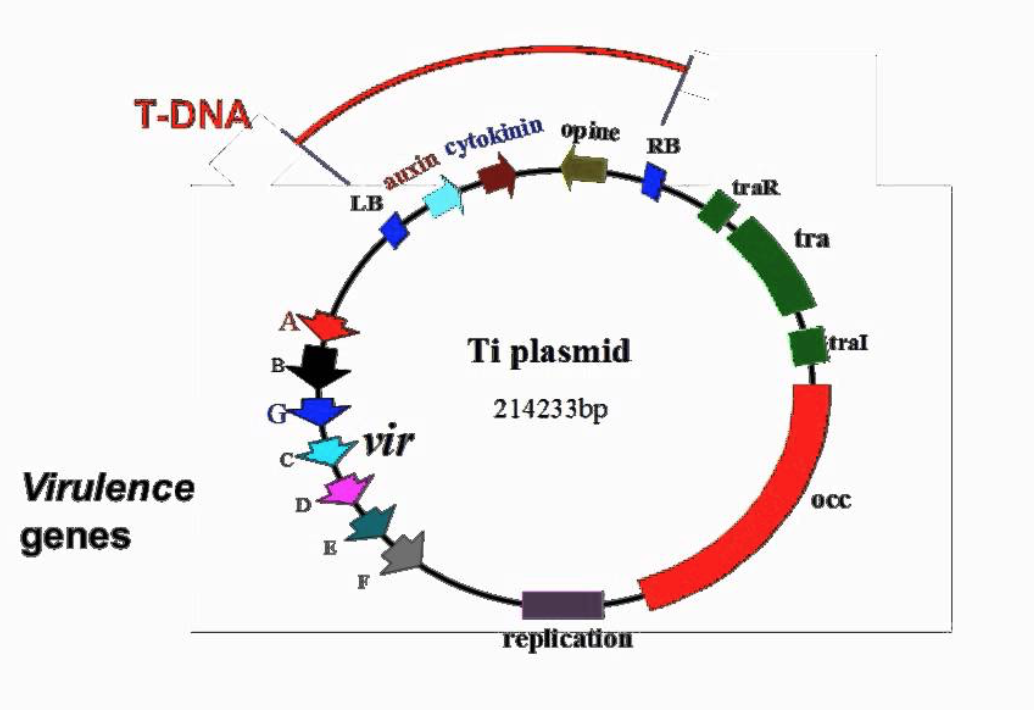 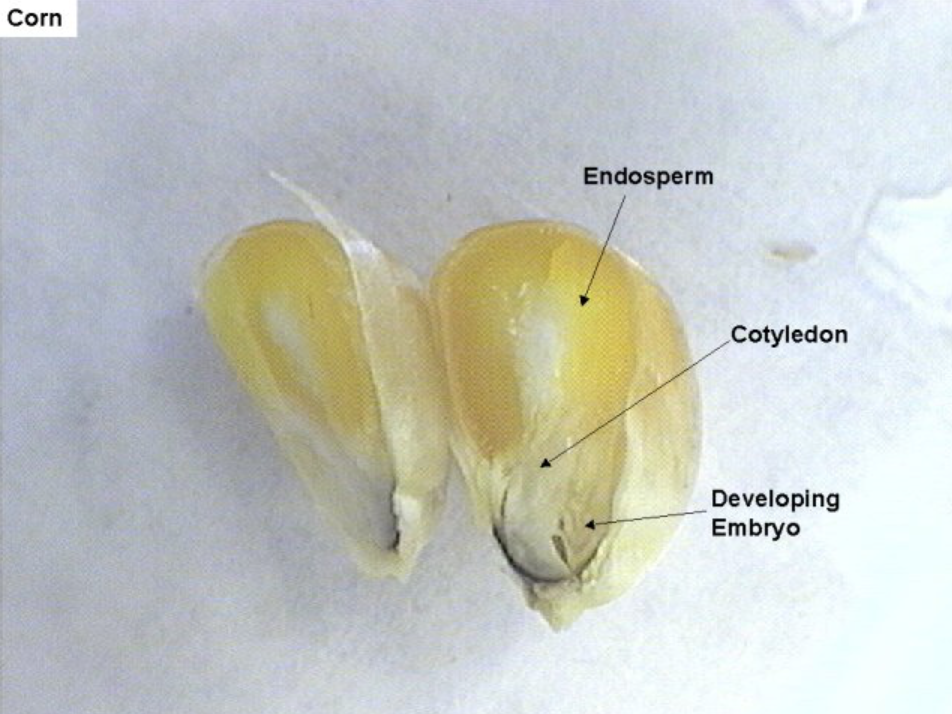 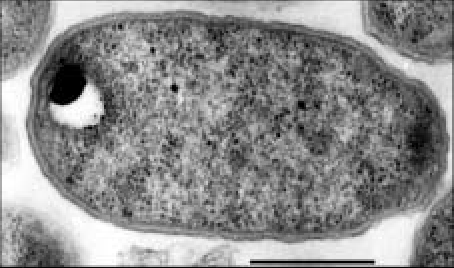 Genetically Modified Plants
Agrobacterium-mediated genetic transformation
Illustration
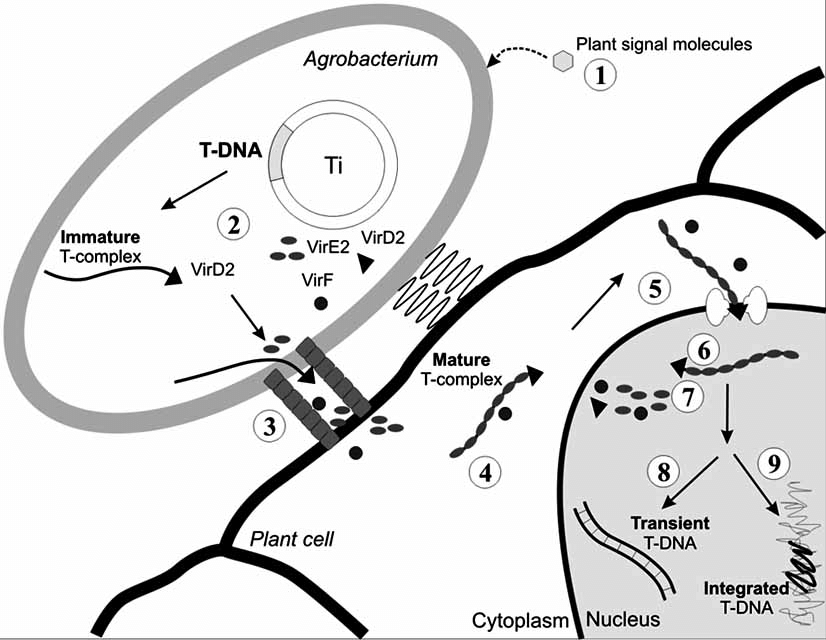 Genetically Modified Plants
CRISPR Cas9 system
Essentials?
sgRNA
KO
PAM+Target sequence
Cas9
Insertion
HDR
Genetically Modified Plants
CRISPR Cas9 system
Illustration
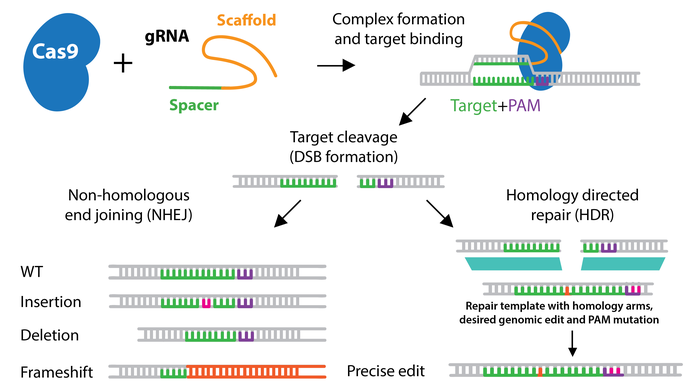 Genetically Modified Plants
Stresses!
Drought
Temperature
Climate Change
Intens
sunlight
Wind
Agrobacterium-mediated genetic transformation
How Do plants react to stresses?
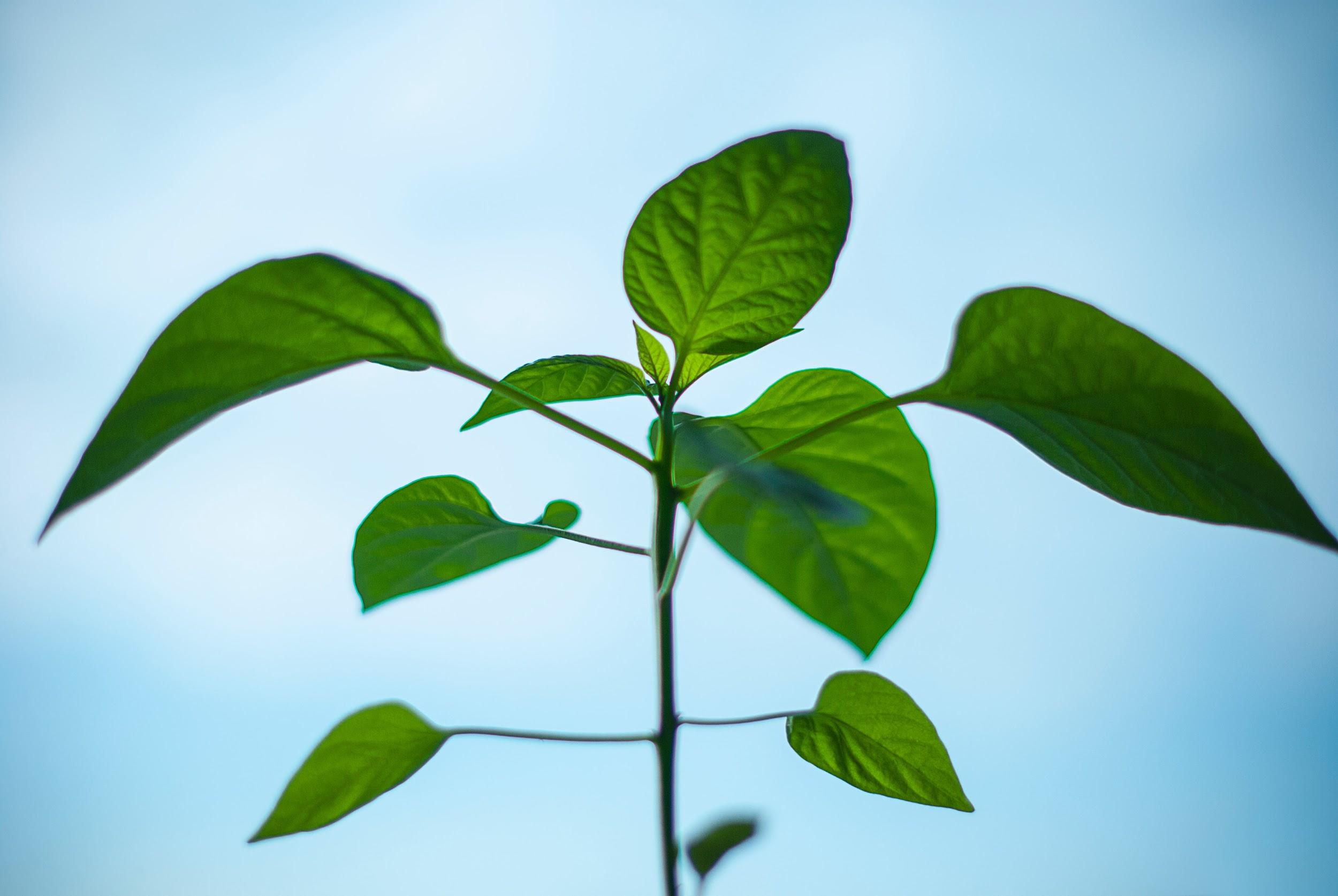 Biotic  Abiotic
Genetically Modified Plants
(Colombatti, 2019)
Climate Change
Agrobacterium-mediated genetic transformation
How Do plants react to stresses?
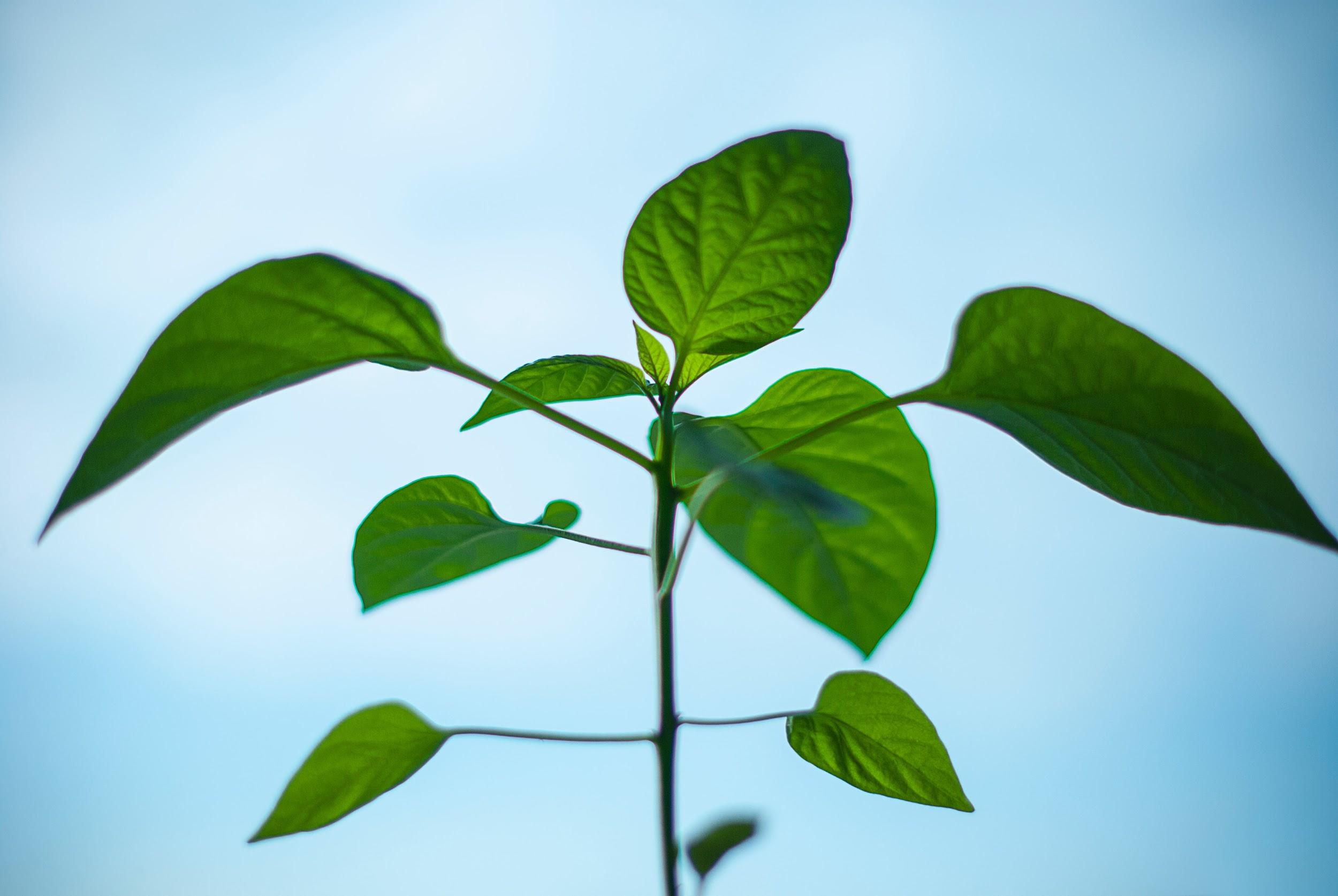 Biotic  Abiotic
Reactive oxygen species(ROS).
Genetically Modified Plants
(Colombatti, 2019)
Climate Change
Agrobacterium-mediated genetic transformation
How Do plants react to stresses?
Reactive oxygen species(ROS).
DNA
Lipids
Protein
Genetically Modified Plants
(Colombatti, 2019)
Climate Change
Agrobacterium-mediated genetic transformation
How Do plants react to stresses?
Reactive oxygen species(ROS).
DNA
Lipids
Proteins
Genetically Modified Plants
(Colombatti, 2019)
Climate Change
Agrobacterium-mediated genetic transformation
Reduce ROS levels?
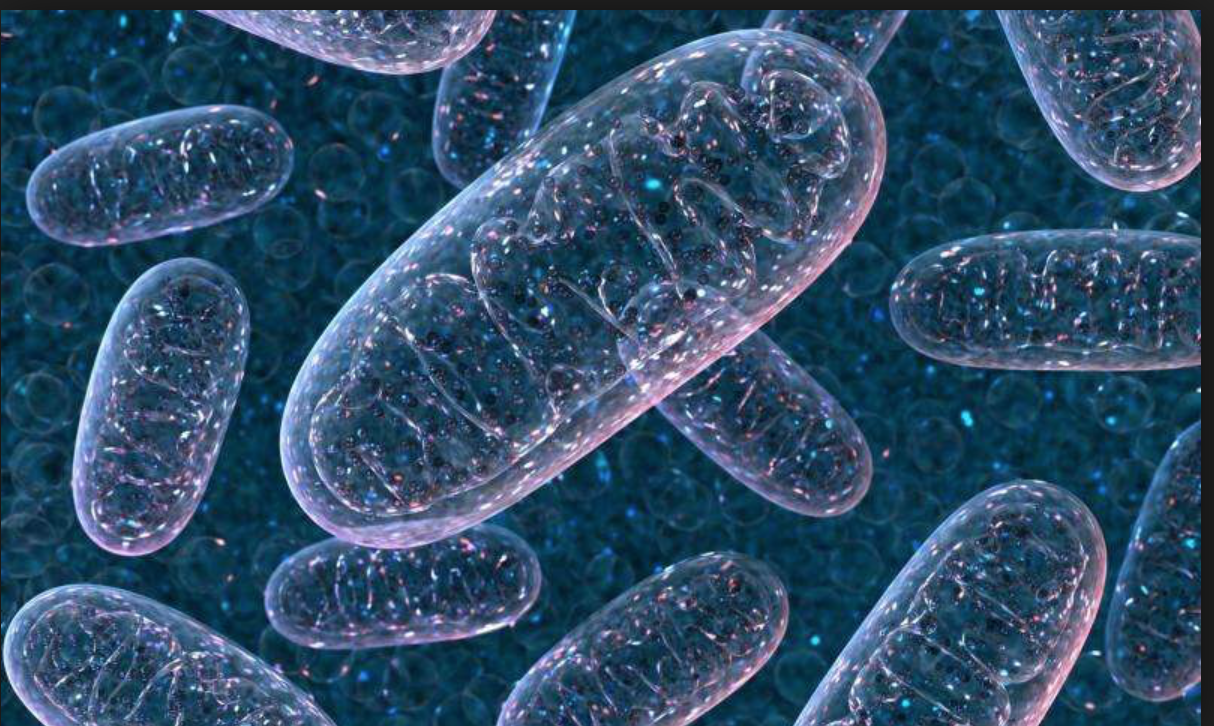 AtOXR2
Genetically Modified Plants
(Colombatti, 2019)
Climate Change
Agrobacterium-mediated genetic transformation
Reduce ROS levels?
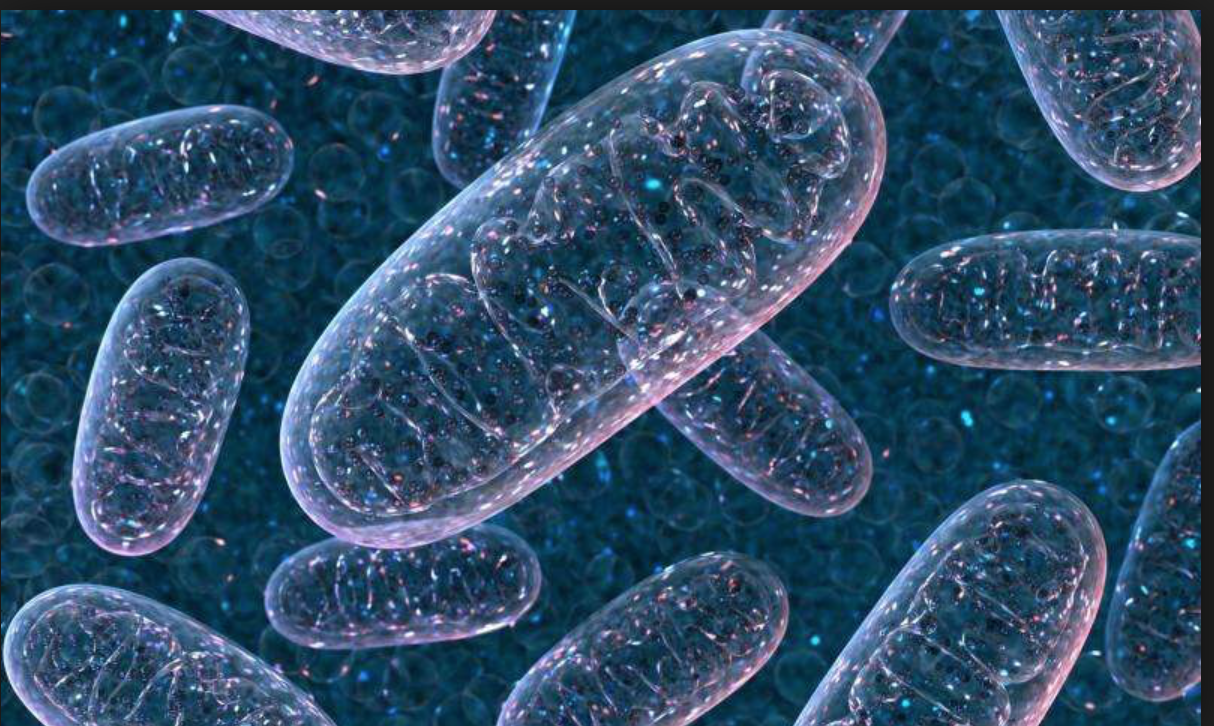 AtOXR2
Genetically Modified Plants
(Colombatti, 2019)
Climate Change